Организация работы с одаренными детьми
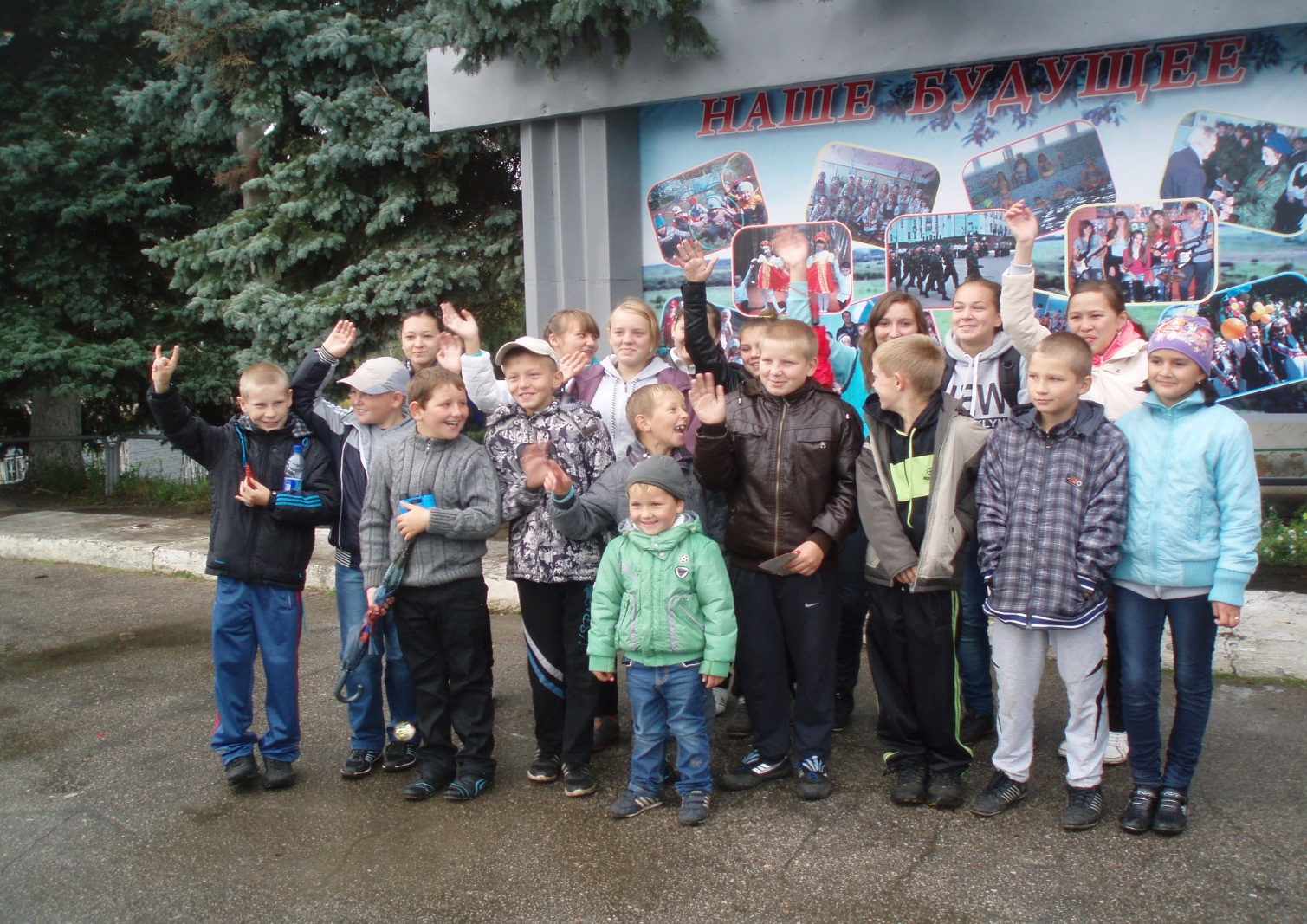 Цель работы . Создание условий для выявления, сопровождения и поддержки интеллектуально, художественно и спортивно одаренных детей.
Основная задача – способствовать развитию каждой личности.
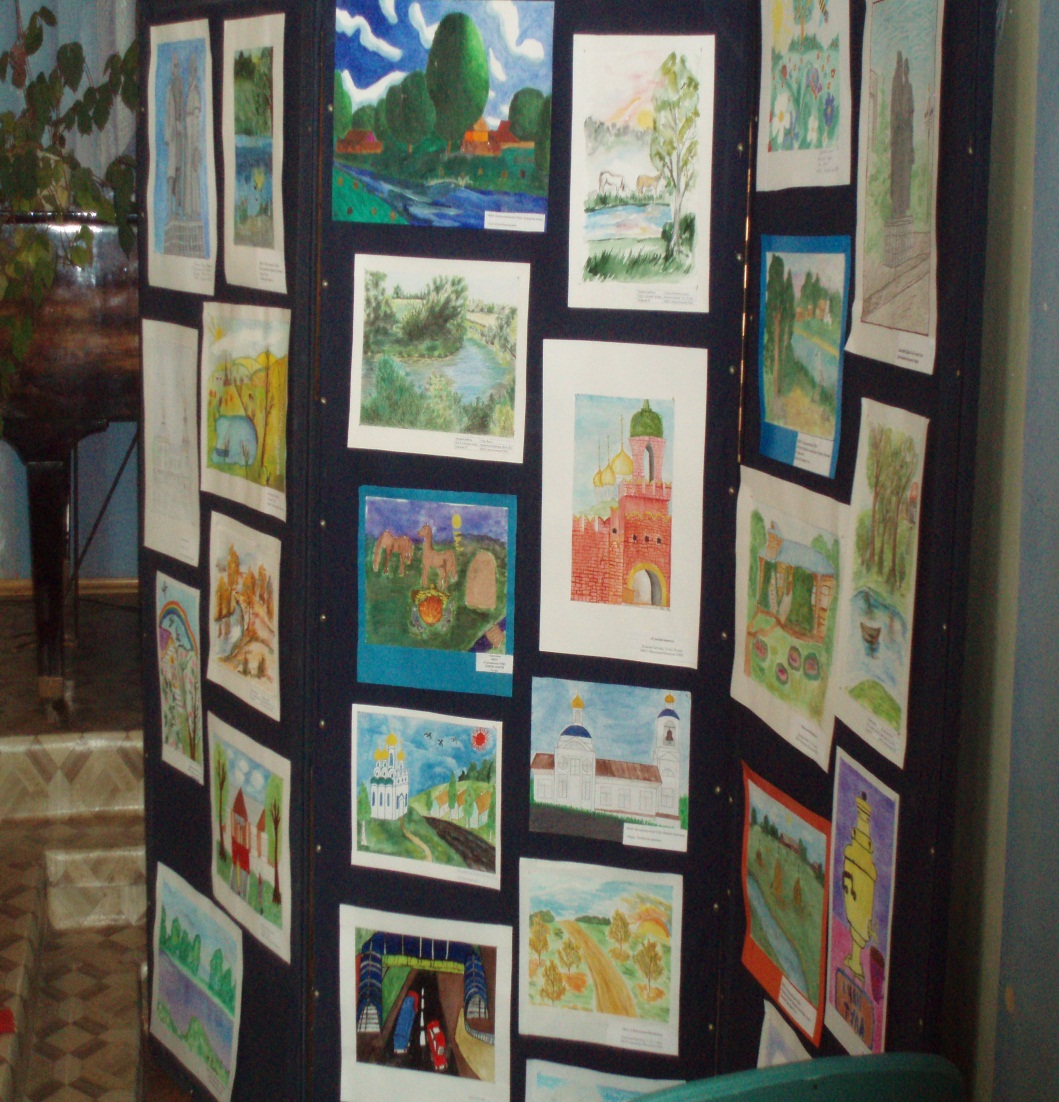 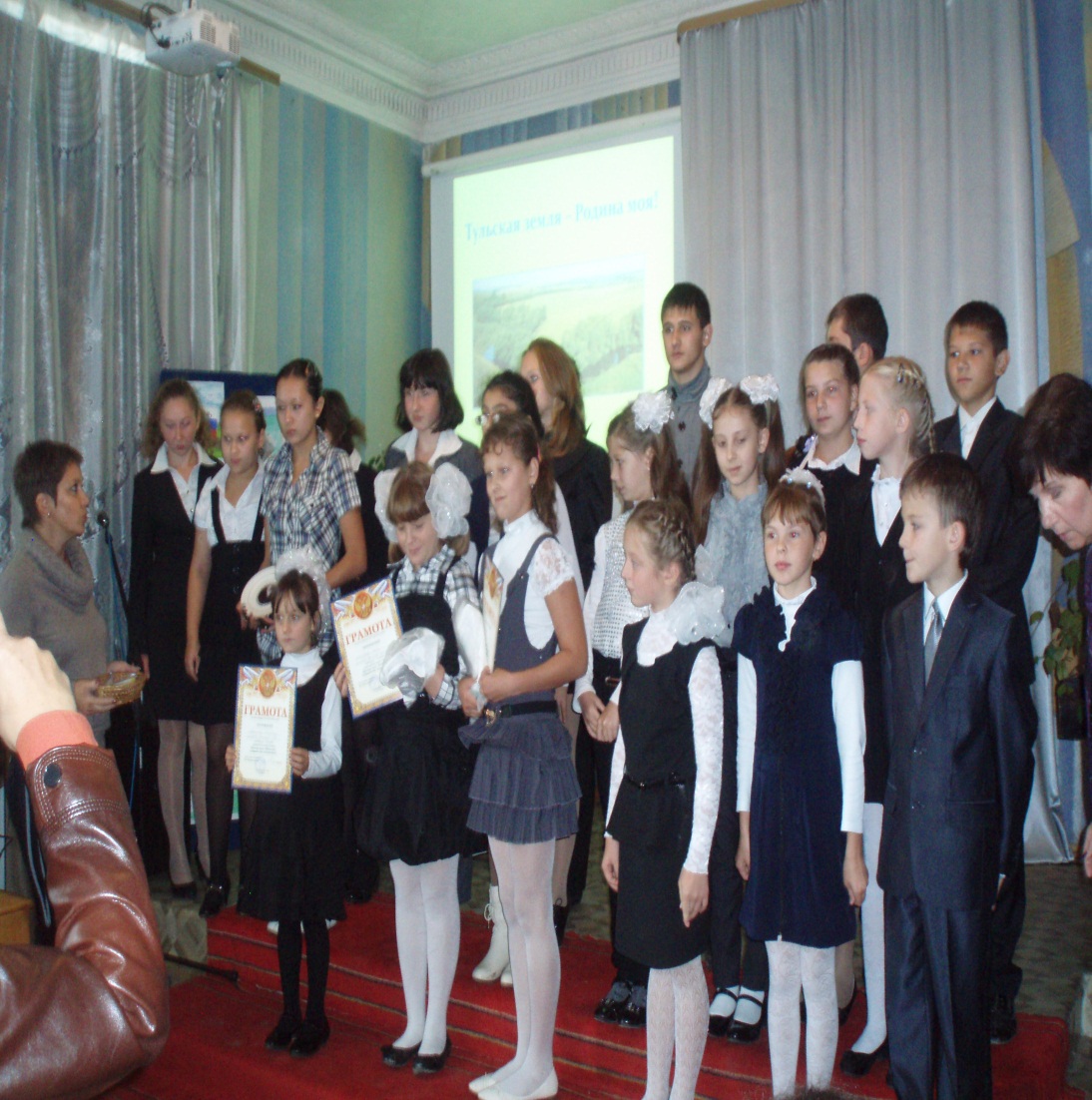 В учебном процессе развитие одарённого ребёнка следует рассматривать как развитие его внутреннего деятельностного потенциала, способности быть автором, творцом активным созидателем своей жизни, уметь ставить цель, искать способы её достижения, быть способным к свободному выбору и ответственности за него, максимально использовать свои способности.
Предпочтительны методы работы:
-исследовательский; 
-частично-поисковый; 
-проблемный; 
-проектный;
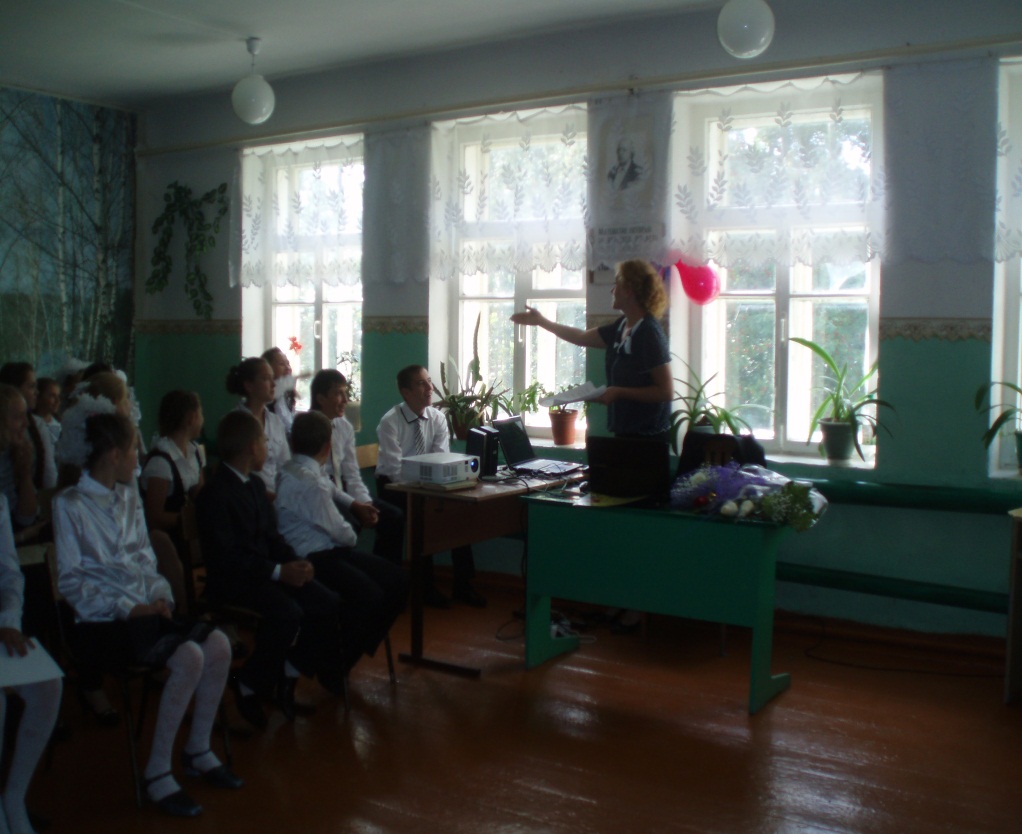 Формы работы: 
- классно-урочная (работа в парах, в малых группах), разноуровневые задания, творческие задания; 
- консультирование 
по возникшей проблеме; 
- дискуссия; 
- игры.
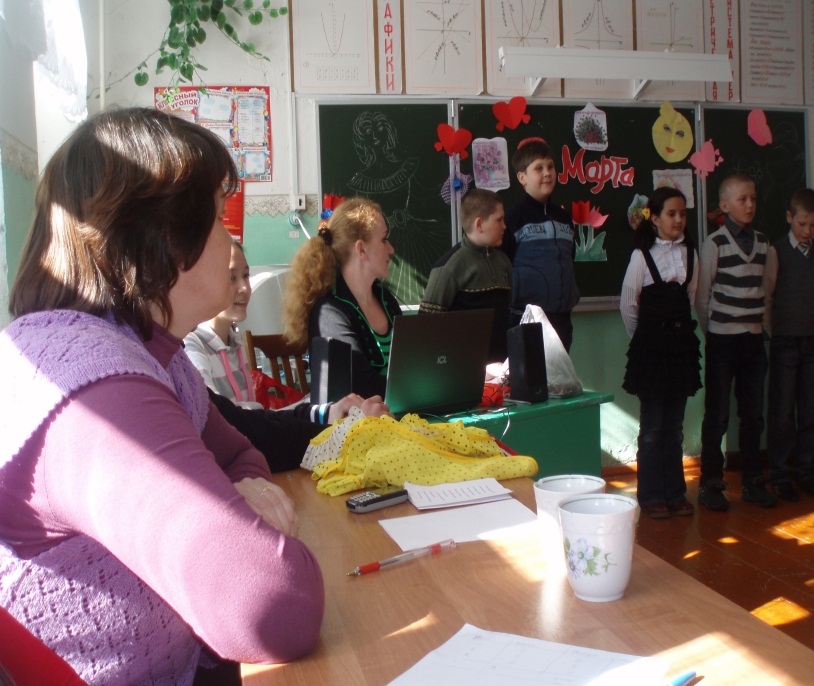 Очень важны:-предметные олимпиады; -интеллектуальные марафоны;                                                                                                            -различные конкурсы и викторины; -словесные игры и забавы; -проекты по различной тематике; -ролевые игры; -индивидуальные творческие задания
Дети быстро взрослеют. Но жить самостоятельно и плодотворно они смогут, если сегодня мы поможем развиться их способностям и талантам. А талантлив по-своему каждый ребенок.
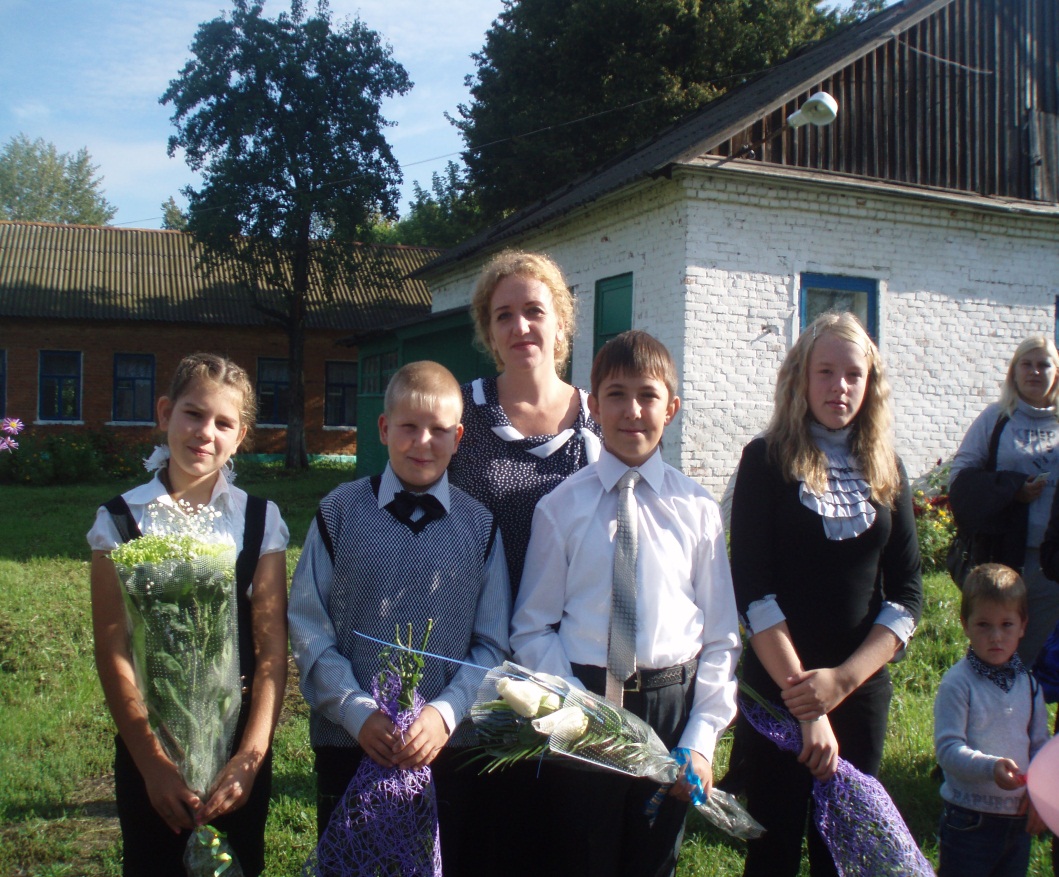 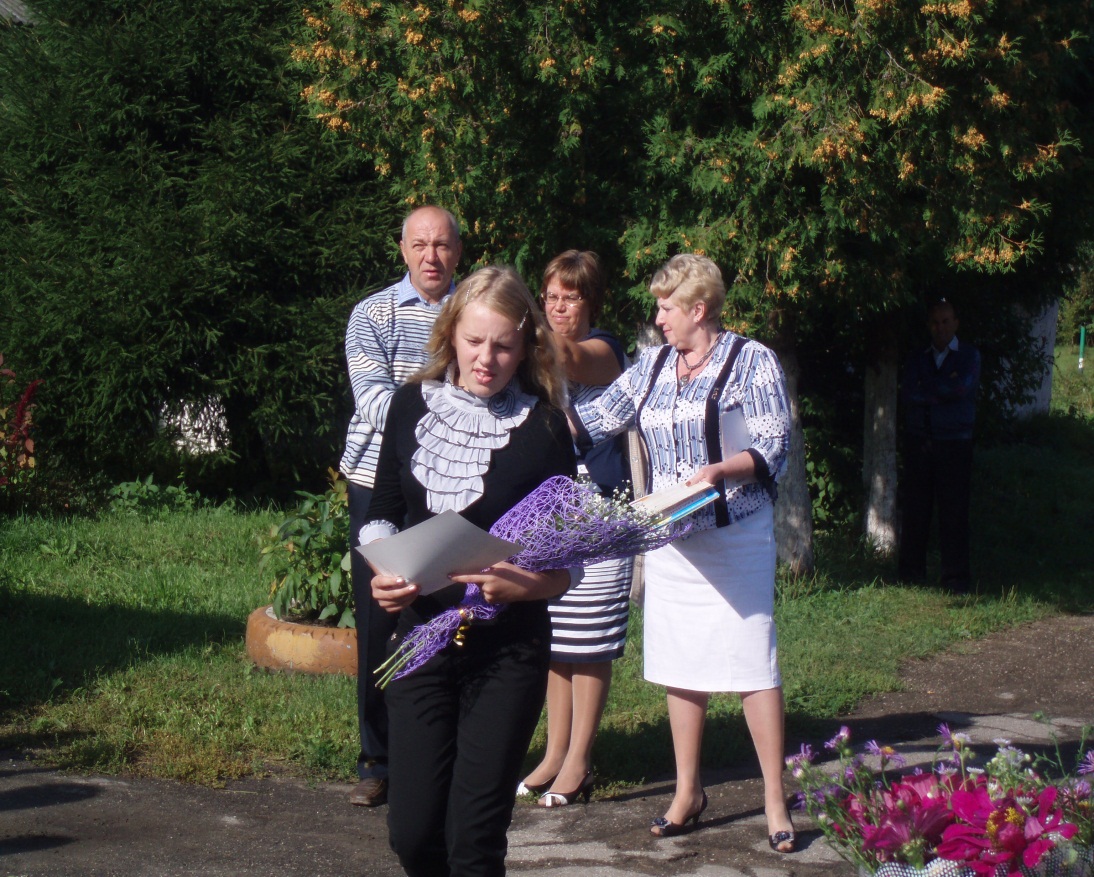 Талантливые люди – главное богатство общества. 

Будем помнить, что мы, взрослые, должны быть для ребенка и плодородной почвой, и живительной влагой, и теплым солнышком, согревающим цветок детской души.  Именно тогда раскроются уникальные способности, данные каждому  ребенку от рождения